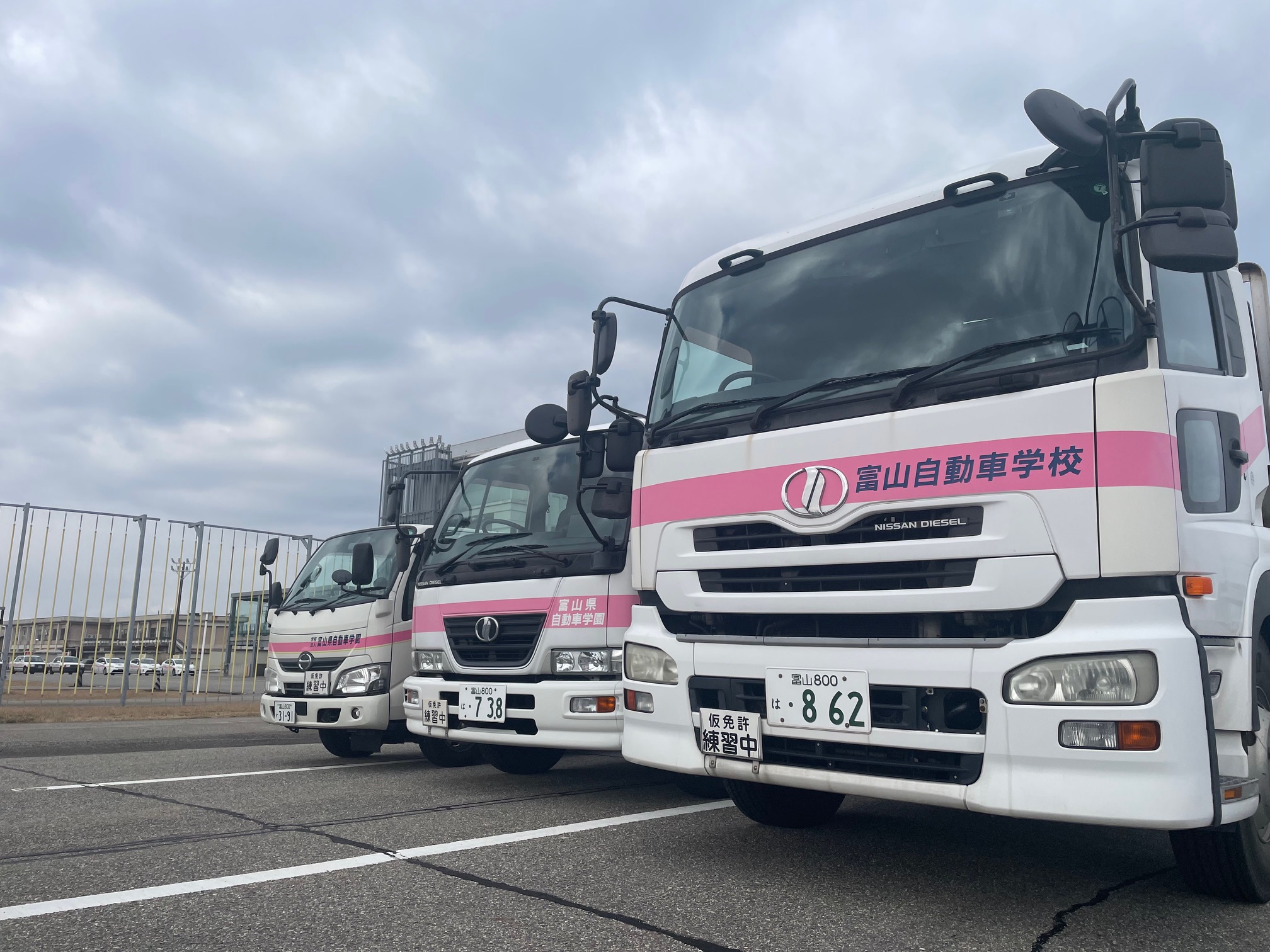 対象 ： 初任運転者・一般運転者等
〇安全運転技能の向上
〇交通事故防止に役立つ
参加は無料
「大型/中型教本」
　　　プレゼント！
ドライバー
安全運転実技講習会
富山会場
高岡会場
黒部会場
6月23日[月]　9：00－12：１０
【日時・場所】  富山自動車学校
11月18日[火]　9：00－12：１０
【日時・場所】  高岡自動車学校
11月19日[水]　9：00－12：１０
【日時・場所】  黒部自動車学校
※本講習は、Gマークの加点対象です。
※受講料は、トラック協会が全額負担します。
※8：40までに受付を済ませてください。
【定 員】  実技（各回）：大型2名、中型2名、準中型2名

【持 物】  運転免許証(当日確認します)　　眼鏡・コンタクト(免許の条件に記載ある方)

【服 装】　受講・運転に適した服装（防寒着・靴）でお願いします

　　　　　　　　　　　　　　　　　　　　　　　　　　　　　　　　参加申込書の注意事項をご確認ください。
講習内容（安全運転実技）
協　力
主　催
富山県トラック協会
TEL ： 076-495-8800
車両感覚の把握
    〇高さ3.8ｍ　〇オーバーハング実測　〇内輪差実測
一般走行時の注意点
    〇対向車線へのはみ出し　〇内輪差を考えた走行　
    〇ミラーと道路標識との接触事故　
    〇二車線走行時のオーバーハングの振出
Ｓ字走行
    〇内輪差を考えた走行
路端停車
    〇オーバーハングを最小にして発進する方法
方向変換・縦列駐車
    〇縦列駐車の特徴　〇左右ミラー・バックミラー　
    〇目視による距離感覚の比較　〇誘導員の重要性
富山自動車学校
富山市新庄町85
TEL ： 076-492-5533
高岡自動車学校
高岡市蓮花寺735
TEL ： 0766-22-3950
黒部自動車学校
黒部市犬山54
TEL ： 0765-52-1352
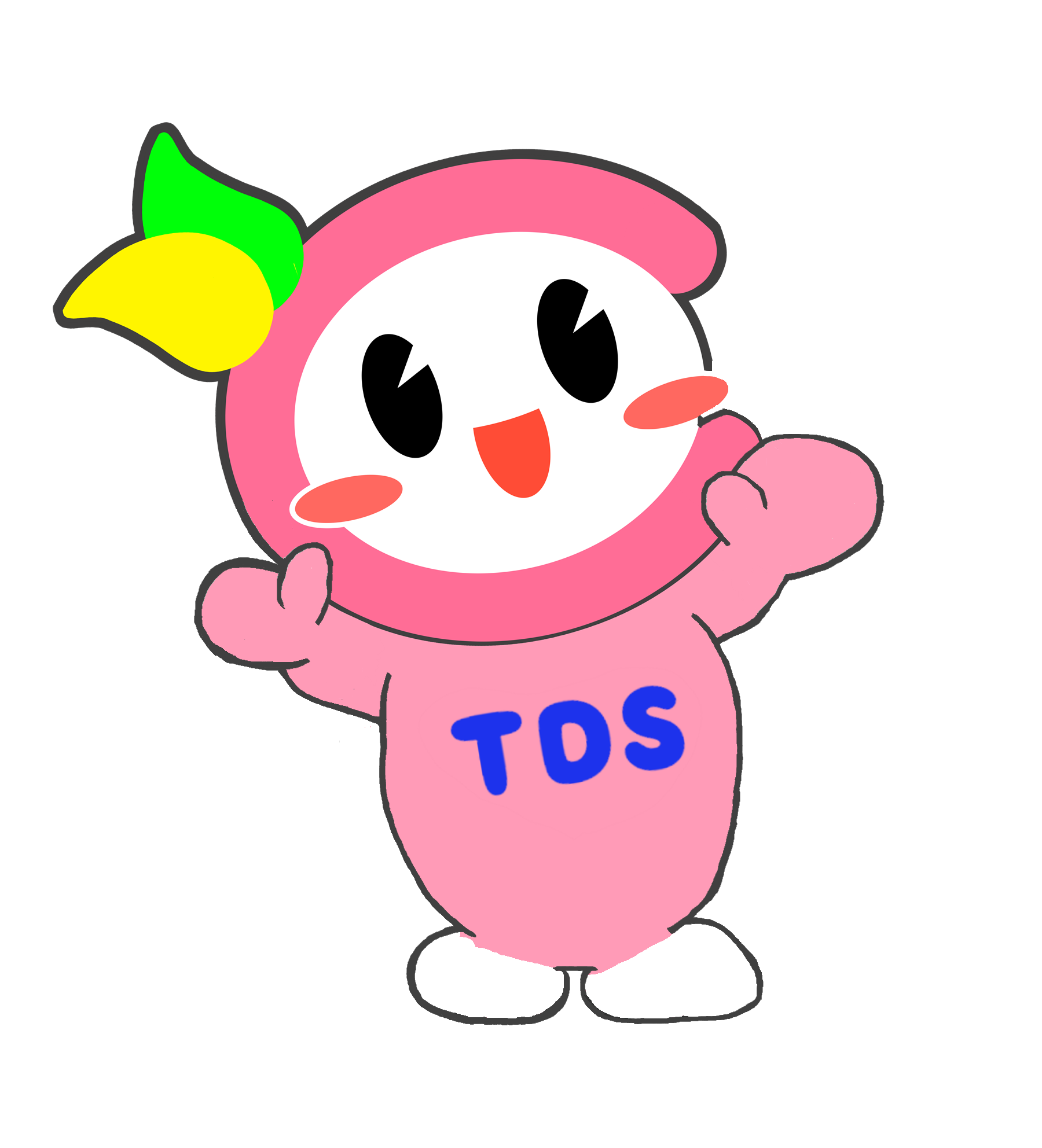 富山県自動車学園
マスコットキャラクター
ぴんくる
（一社）富山県トラック協会　御中　　　　　　　申込年月日：令和7年　　　　月　　　　日
  　お申込み：郵送またはメール（ tekiseika@toyamatrucking.or.jp ）

令和7年度　ドライバー安全運転実技講習会　参加申込書
教習車両
日　　程
受講日・
教習車両
に■



会社名
(会員名)



事業所





申込責任者






受講者
□ 大型
□ 中型
□ 準中型
□  6/23（月）			

□ 11/18（火）		□ 11/19（水）
営業所名：　　　　　　　　　　　　　　営業所

所  在  地：

役職：　　　　　　　　　　　　　　　　　　　　　　　氏名：

TEL：　　　　　　　－　　　　　　－　　　　　　FAX：　　　　　　  　－　　　　　　－
 
ふりがな：　　　　　　　　　　　　　　　　　　　　　　　　　　　　　運転者　　　　　　　　　　　年
氏　　　名：　　　　　　　　　　　　　　　　　　　　　　　　　　　　　選任期間　　　　　　　　　 か月

生年月日：　S　・　H　　　　　　年　　　　　月　　　　　日生　　(　　　　　　歳)

現住所：　　　　　　　　　　　　　　　　　

携帯電話番号：　　　　　　　　　－　　　　　　　　－


普段乗務するトラック(該当に■)　　　　□ 大型　　　　□ 中型　　　　□ 準中型
自動車運転免許証の写し 貼付け欄
裏面
（記載がある場合のみ）
表面
〇必ずご確認ください（路上運転・屋外での説明があります）
・実技は、運転免許証・メガネ等を必ずご持参下さい。当日確認いたします。
・実技は、1講座あたり1会員2名までとします。（定員6名のうち2名まで）
・実技は2名1組（受講者2名に対し指導員1名）で実施します。
・大型車は大型免許保有者が、中型車は大型・中型免許保有者（8ｔ限定免許の方は準中型で受講）が、準中型車は大型・中型・準中型免許保有者(5ｔ限定準中型免許の方は受講不可)が受講できます。
※修了証を発行しますので、氏名は楷書ではっきりと書いて下さい。
・8：40までに受付を済ませて下さい。受講・運転に適した服装（防寒着・靴）でお越し下さい。
・昼食はご用意いたしません。遅刻・途中退席をされた場合は、受講証明書を発行できません。
・受講証明書及び教本等は、再交付いたしませんので大切に保管して下さい。
・定員に達した場合は、協会ホームページ・ニュース欄[イベント]でお知らせします。
・個人情報は、講習の実施、修了証の発行、受講者への連絡等にのみ利用します。